数学一年级
上册
第九单元  认识11~20各数
11到20各数的认识
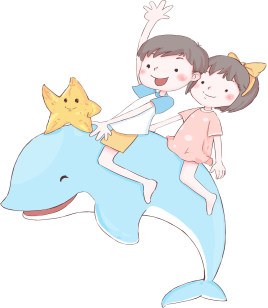 第2课时
WWW.PPT818.COM
一、故事引人，激发兴趣
古代人采用的“关节记数”方法，左手小指表示1，依次左手无名指表示2……左手大拇指表示5
3
4
2
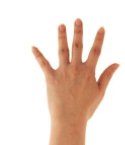 1
5
左手手腕表示6，左肘表示7，左腋表示8，左肩表示9，左侧锁骨表示10，咽喉表示11, 再接着对称地向右数下去，到右手小指表示21。
10
12
19
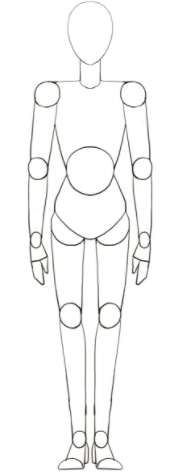 13
9
11
20
14
8
18
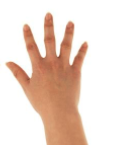 21
15
7
17
16
6
二、创设交流，探究新知
1．认识计数器。
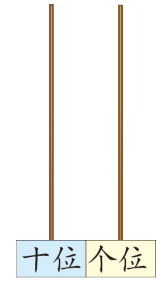 这是计数器
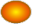 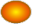 表示1个一
表示1个十
1
1
尝试拨一拨算珠，表示6。
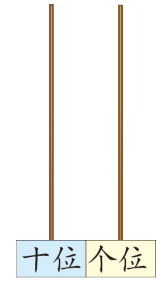 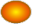 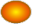 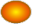 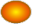 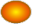 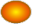 6
2．学习11、16的组成。
用小棒摆出11，尝试用计数器表示11。
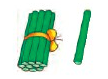 11
用小棒摆出11，尝试用计数器表示11。
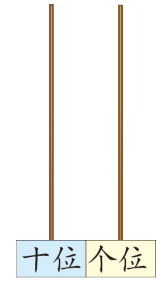 1个十和1个一合起来是11
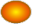 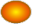 1
1
用小棒摆出16，尝试用计数器表示16。
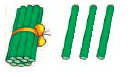 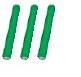 16
用小棒摆出16，尝试用计数器表示16。
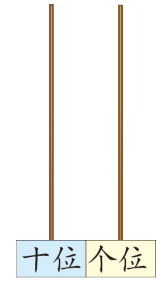 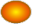 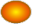 1个十和6个一合起来是16
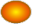 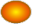 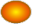 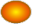 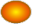 1
6
3．学习19的组成。
用小棒摆出19，尝试用计数器表示19。
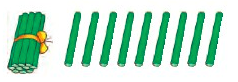 19
用小棒摆出19，尝试用计数器表示19。
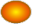 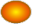 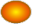 （  ）个十和（  ）个一合起来是（  ）
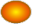 1
9
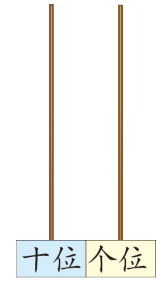 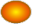 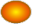 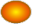 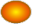 19
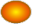 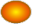 1
9
4．学习20的组成和写法。
用小棒摆出20，尝试用计数器表示20。
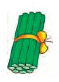 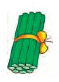 20
用小棒摆出20，尝试用计数器表示20。
（  ）个十是20
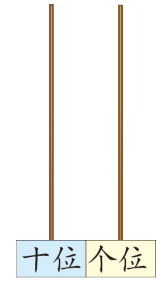 2
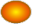 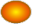 2
0
三、练习巩固，强化新知
想想做做
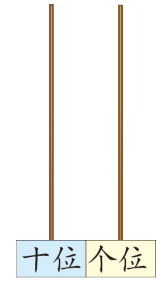 1个十和       2个一
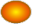 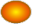 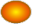 1
2
（   ）个十和（   ）个一
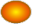 1
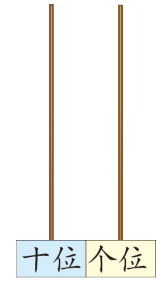 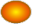 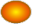 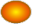 5
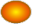 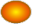 1
5
（   ）个十
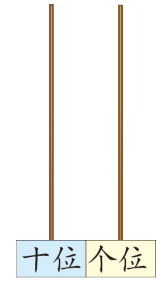 2
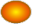 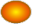 2
0
看数画一画
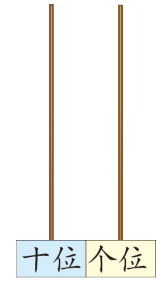 1个十和       4个一
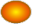 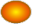 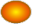 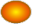 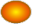 1
4
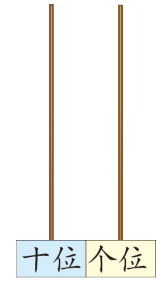 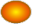 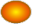 1个十和       7个一
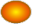 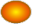 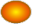 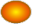 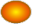 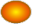 1
7
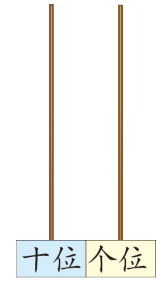 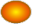 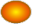 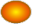 1个十和       8个一
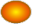 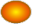 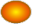 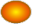 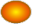 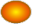 1
8
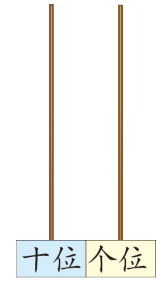 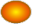 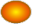 2
0
2个十
完成数的组成并填空。
(1）15里面有（   ）个十和（   ）个一。
1
5
(2）1个十和3个一合起来是（   ）。
13
(3）2个十是（   ）。
20
四、课堂小结
认识了数位，知道“个位”和“十位”，知道11～20各数的组成。